Cost-Volume-Profit Relationships
Chapter 5
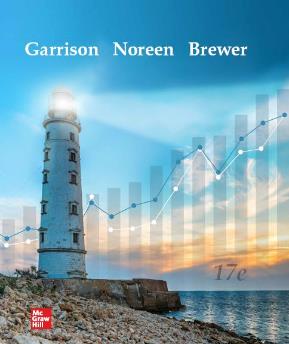 Managerial Accounting
Seventeenth edition
© 2021 McGraw Hill. All rights reserved. Authorized only for instructor use in the classroom. No reproduction or further distribution permitted without the prior written consent of McGraw Hill.
Cost-Volume-Profit Analysis: Key Assumptions
To simplify C V P calculations, managers typically adopt the following assumptions with respect to these factors: 
Selling price is constant. The price of a product or service will not change as volume changes.
Costs are linear and can be accurately divided into variable and fixed components. The variable costs are constant per unit and the fixed costs are constant in total over the entire relevant range.
In multiproduct companies, the mix of products sold remains constant.
Learning Objective 1
Explain how changes in sales volume affect contribution margin and net operating income.
Basics of Cost-Volume-Profit Analysis 1
The contribution income statement is helpful to managers in judging the impact on profits of changes in selling price, cost, or volume. The emphasis is on cost behavior.
Racing Bicycle Company
Contribution Income Statement
For the Month of June
Contribution margin (C M) is the amount remaining from sales revenue after variable expenses have been deducted.
Basics of Cost-Volume-Profit Analysis 2
C M is used first to cover fixed expenses.
Any remaining C M contributes to net operating income.
Racing Bicycle Company
Contribution Income Statement
For the Month of June
Contribution Approach 1
Sales, variable expenses, and contribution margin can also be expressed on a per-unit basis. If Racing sells an additional bicycle, $200 additional C M will be generated to cover fixed expenses and profit.
Racing Bicycle Company
Contribution Income Statement
For the Month of June
Contribution Approach 2
Each month, R B C must generate at least $80,000 in total contribution margin to break even (which is the level of sales at which profit is zero).
Racing Bicycle Company
Contribution Income Statement
For the Month of June
Contribution Approach 3
If R B C sells 400 units in a month, it will be operating at the break-even point.
Racing Bicycle Company
Contribution Income Statement
For the Month of June
Contribution Approach 4
If R B C sells one more bike (401 bikes), net operating income will increase by $200.
Racing Bicycle Company
Contribution Income Statement
For the Month of June
Contribution Approach 5
We do not need to prepare an income statement to estimate profits at a particular sales volume. Simply multiply the number of units sold above break-even by the contribution margin per unit.
If R B C sells 430 bikes, its net operating income will be $6,000 
(30 units × $200 per unit).
C V P Relationships in Equation Form
The contribution format income statement can be expressed in the following equation:
Profit = (Sales − Variable expenses) − Fixed expenses
Racing Bicycle Company
Contribution Income Statement
For the Month of June
C V P Relationships in Equation Form – Example
This equation can be used to show the profit R B C earns if it sells 401. Notice that the answer of $200 mirrors our earlier solution.
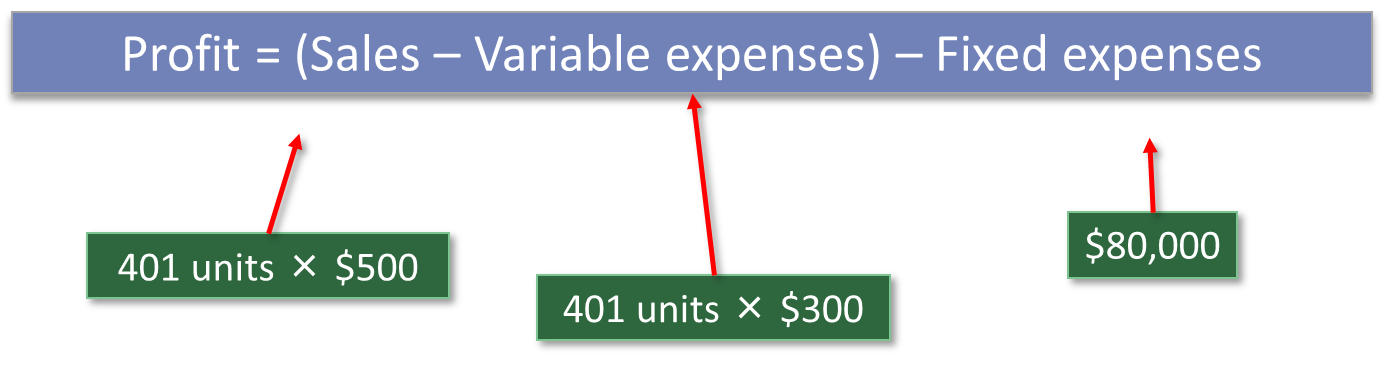 Profit = ($200,500 − $120,300) − $80,000
$200 = ($200,500 − $120,300) − $80,000
Access the text alternative for slide images.
C V P Relationships in Equation Form – Detail Breakdown
When a company has only one product, we can further refine this equation as shown on this slide.
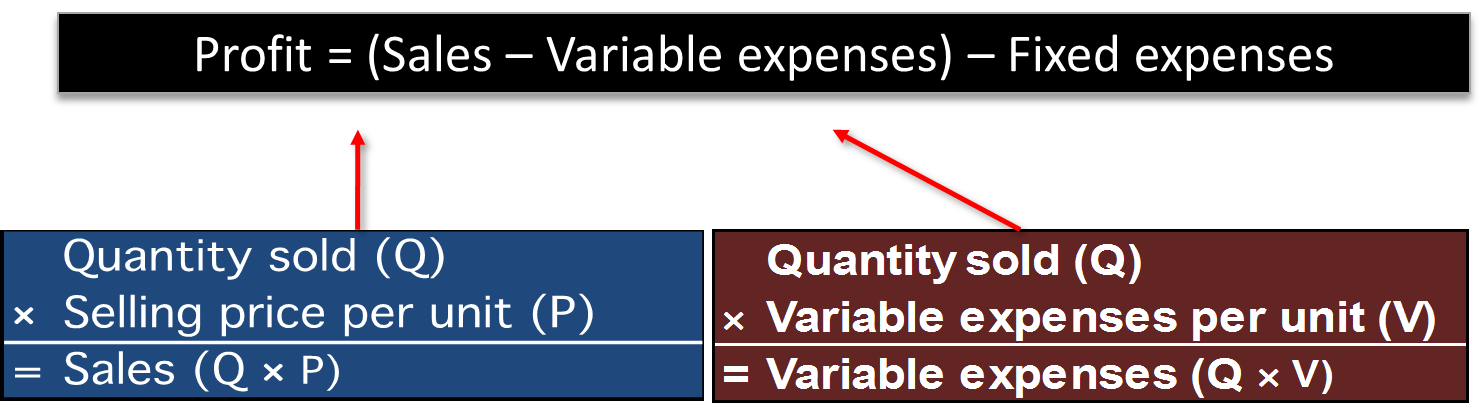 Profit = (P×Q − V×Q) − Fixed expenses
Access the text alternative for slide images.
C V P Relationships in Equation Form – Example Showing Detail
This equation can also be used to show the $200 profit R B C earns if it sells 401 bikes.
Profit = (Sales − Variable expenses) − Fixed expenses
Profit = (P×Q − V×Q) − Fixed expenses
$200 = ($500 × 401 − $300 × 401) − $80,000
C V P Relationships in Equation Form –Using Unit Contribution Margin
It is often useful to express the simple profit equation in terms of the unit contribution margin (Unit C M) as follows:
Unit C M = Selling price per unit – Variable expenses per unit
Unit C M = P − V
Profit = (P × Q − V × Q) − Fixed expenses
Profit = (P − V) × Q − Fixed expenses
Profit = Unit C M × Q − Fixed expenses
C V P Relationships in Equation Form – Example Using Unit C M
Profit = (P × Q − V × Q) – Fixed expenses
Profit = (P − V) × Q − Fixed expenses
Profit = Unit C M × Q − Fixed expenses
Profit = ($500 − $300) × 401 − $80,000
Profit = $200 × 401 − $80,000
Profit = $80,200 − $80,000
Profit = $200
This equation can also be used to compute R B C’s $200 profit if it sells 401 bikes.
Learning Objective 2
Prepare and interpret a cost-volume-profit (C V P) graph and a profit graph.
C V P Relationships in Graphic Form
The relationships among revenue, cost, profit, and volume can be expressed graphically by preparing a C V P graph. Racing Bicycle developed contribution margin income statements at 0, 200, 400, and 600 units sold. We will use this information to prepare the C V P graph.
Preparing the C V P Graph – Step 1
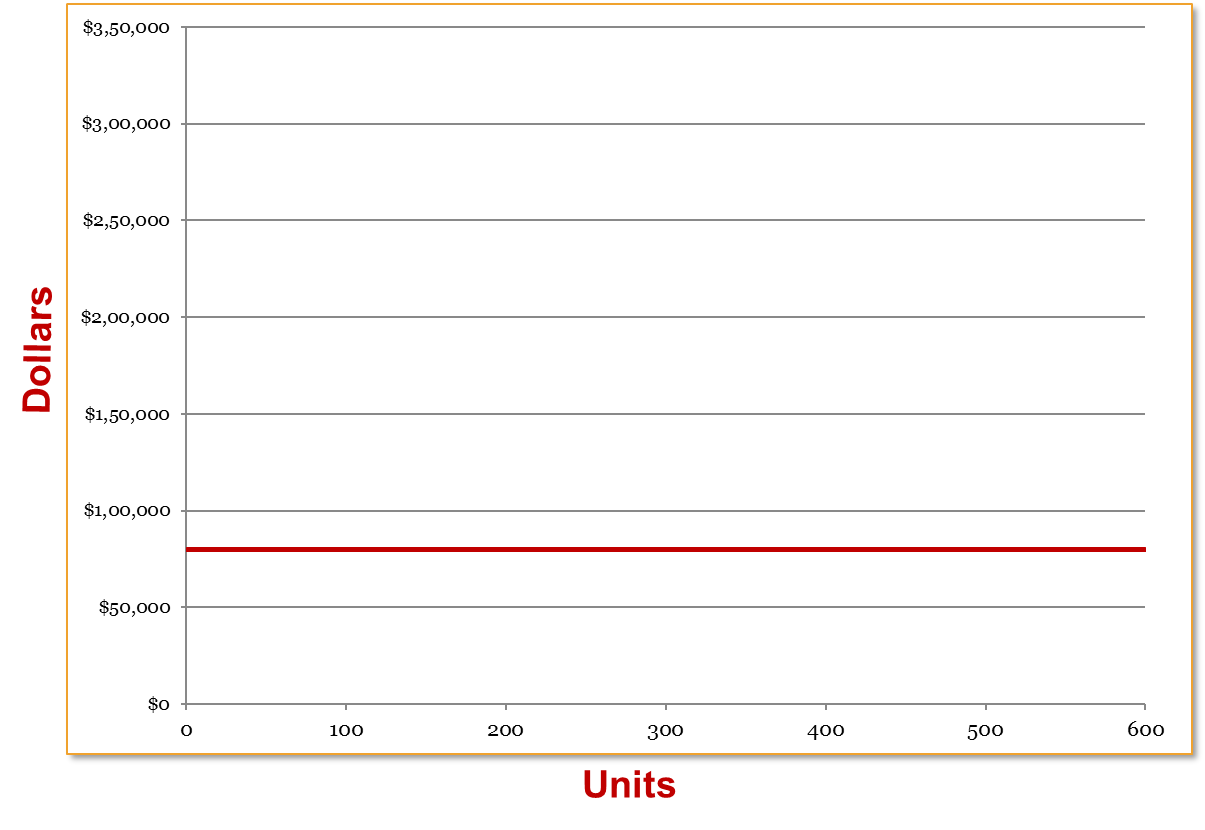 In a C V P graph, unit volume is usually represented on the horizontal (x) axis and dollars on the vertical (y) axis.
Preparing the C V P Graph – Step 2
Draw a line parallel to the volume axis to represent total fixed expenses.
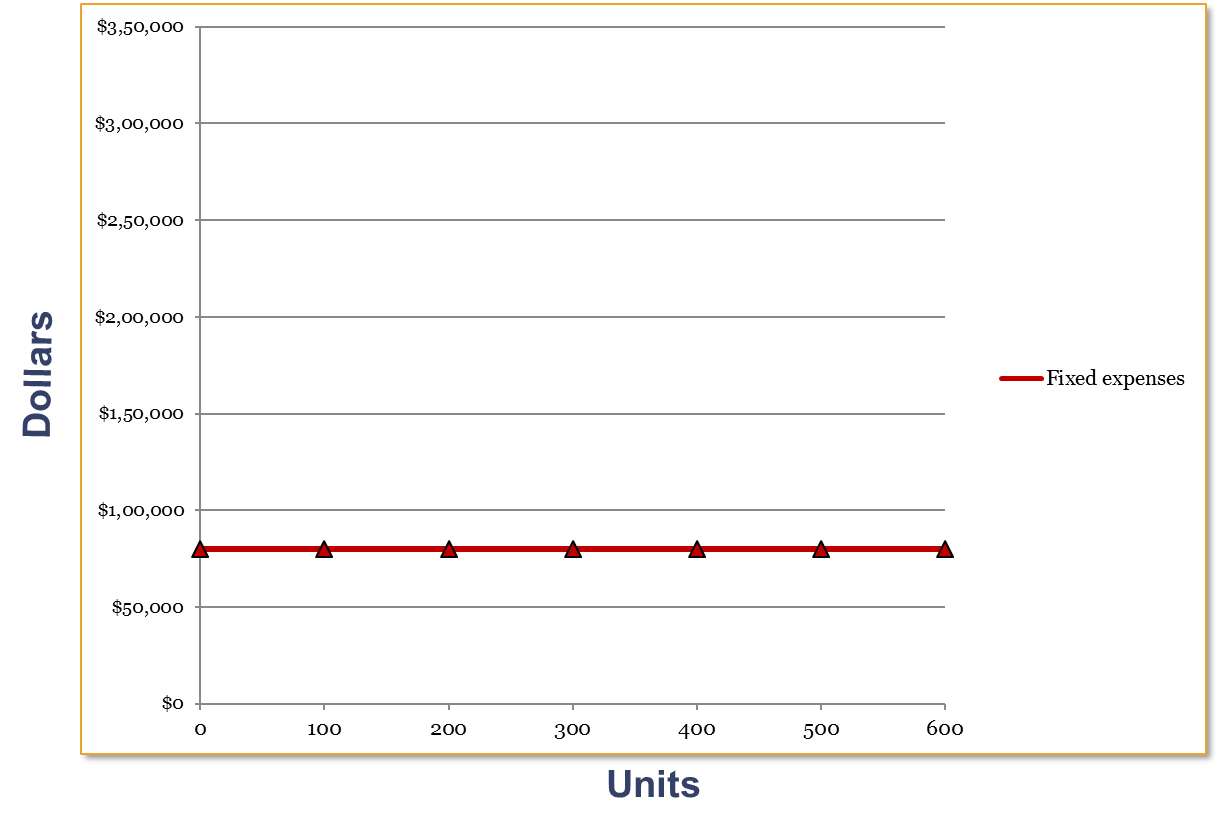 Preparing the C V P Graph – Step 3
Choose some sales volume, say 400 units, and plot the point representing total expenses (fixed and variable). Draw a line through the data point back to where the fixed expenses line intersects the dollar axis.
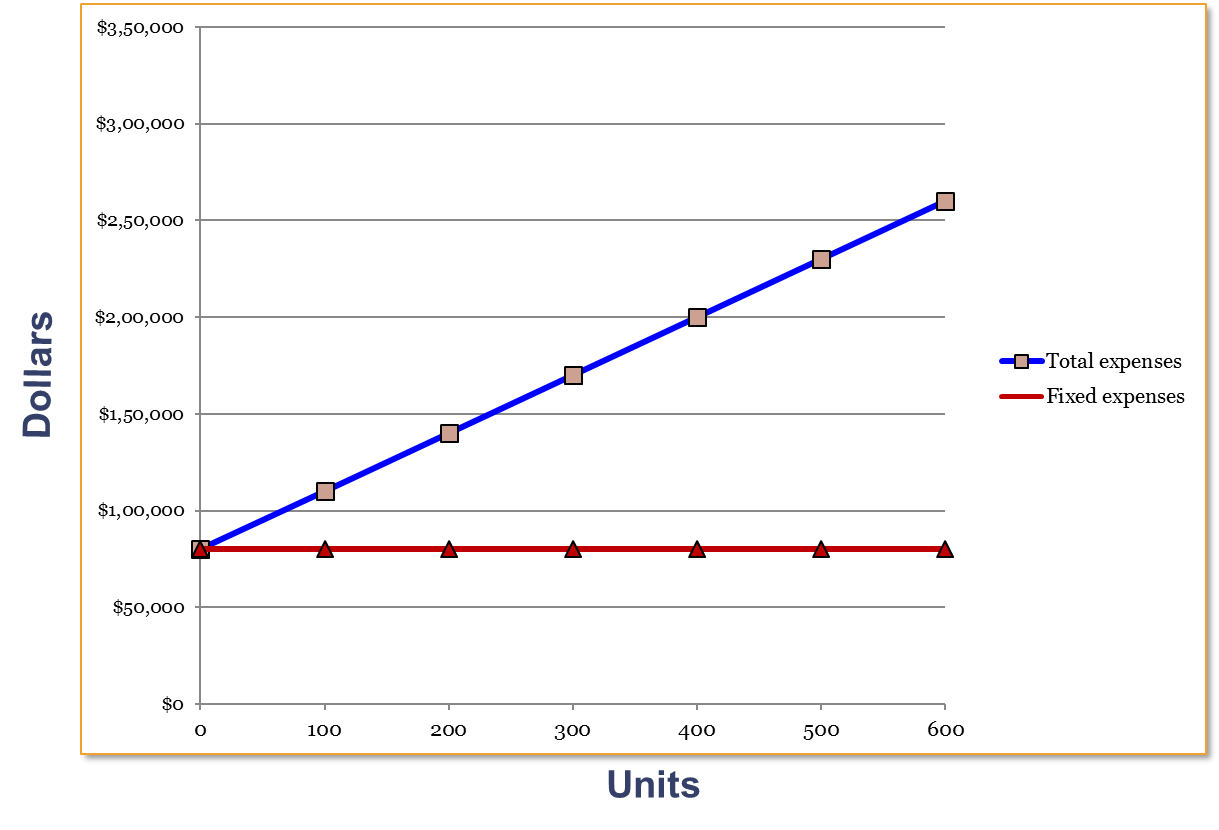 Preparing the C V P Graph – Step 4
Choose some sales volume, say 400 units, and plot the point representing total sales. Draw a line through the data point back to the point of origin.
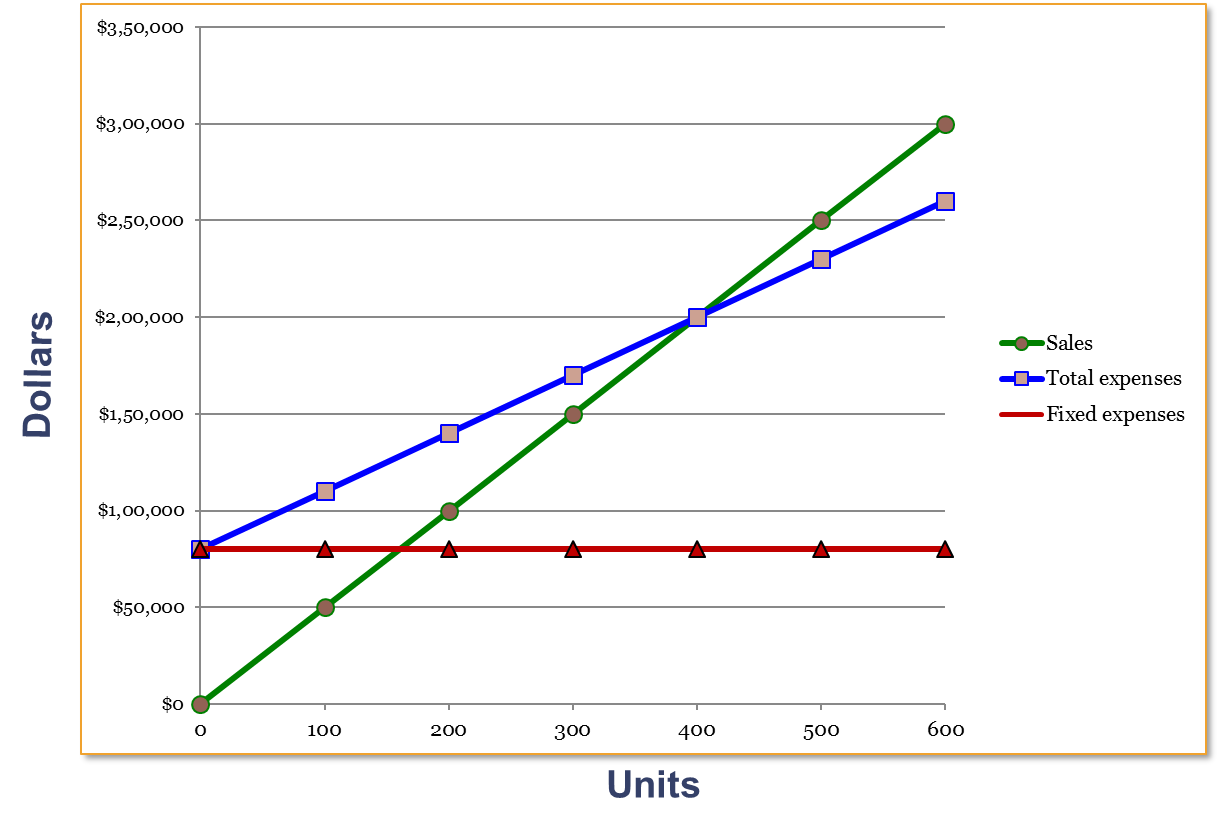 Preparing the C V P Graph – Break-Even Point
Break-even point (400 units or $200,000 in sales)
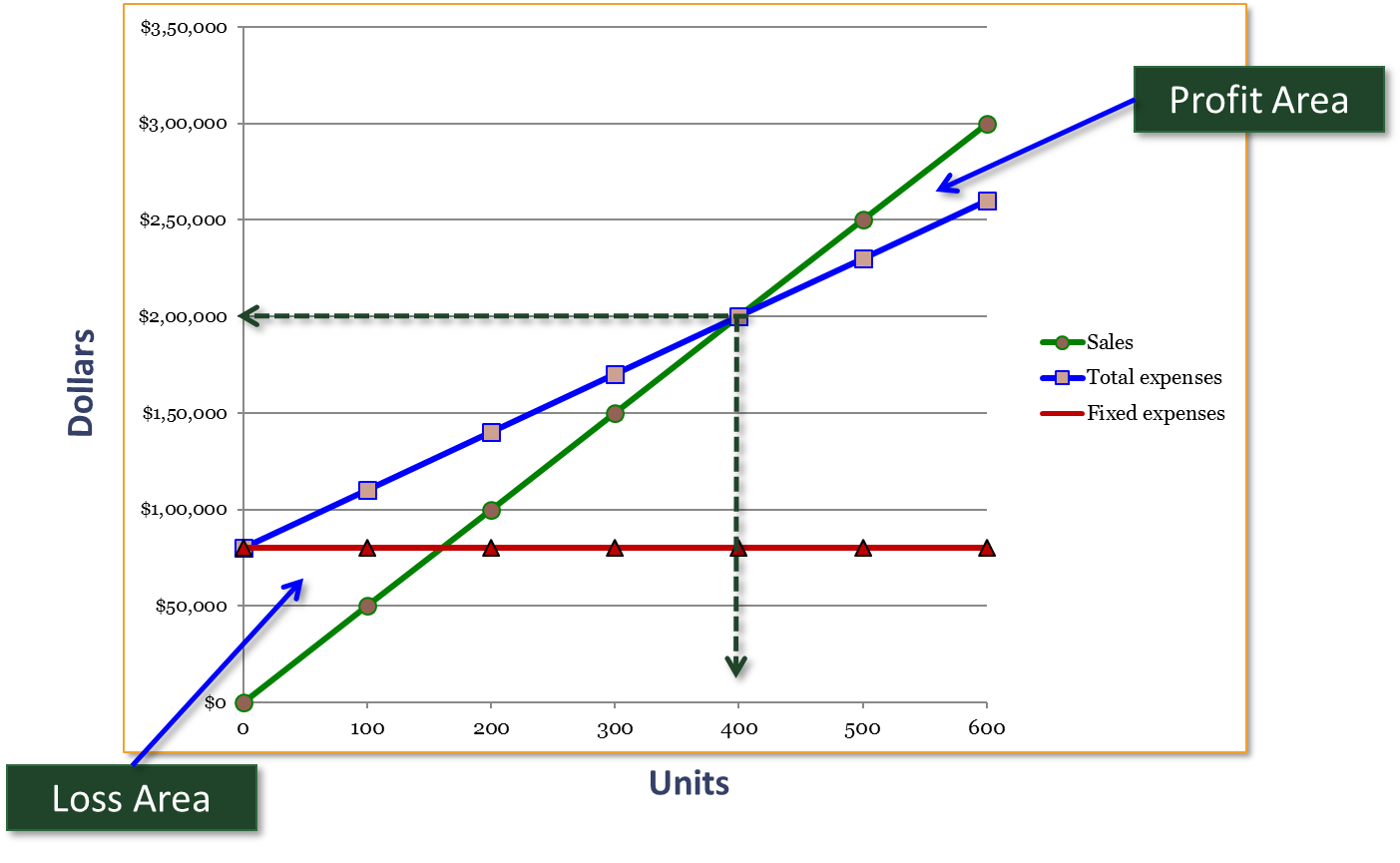 Preparing the Profit Graph – Simple Form
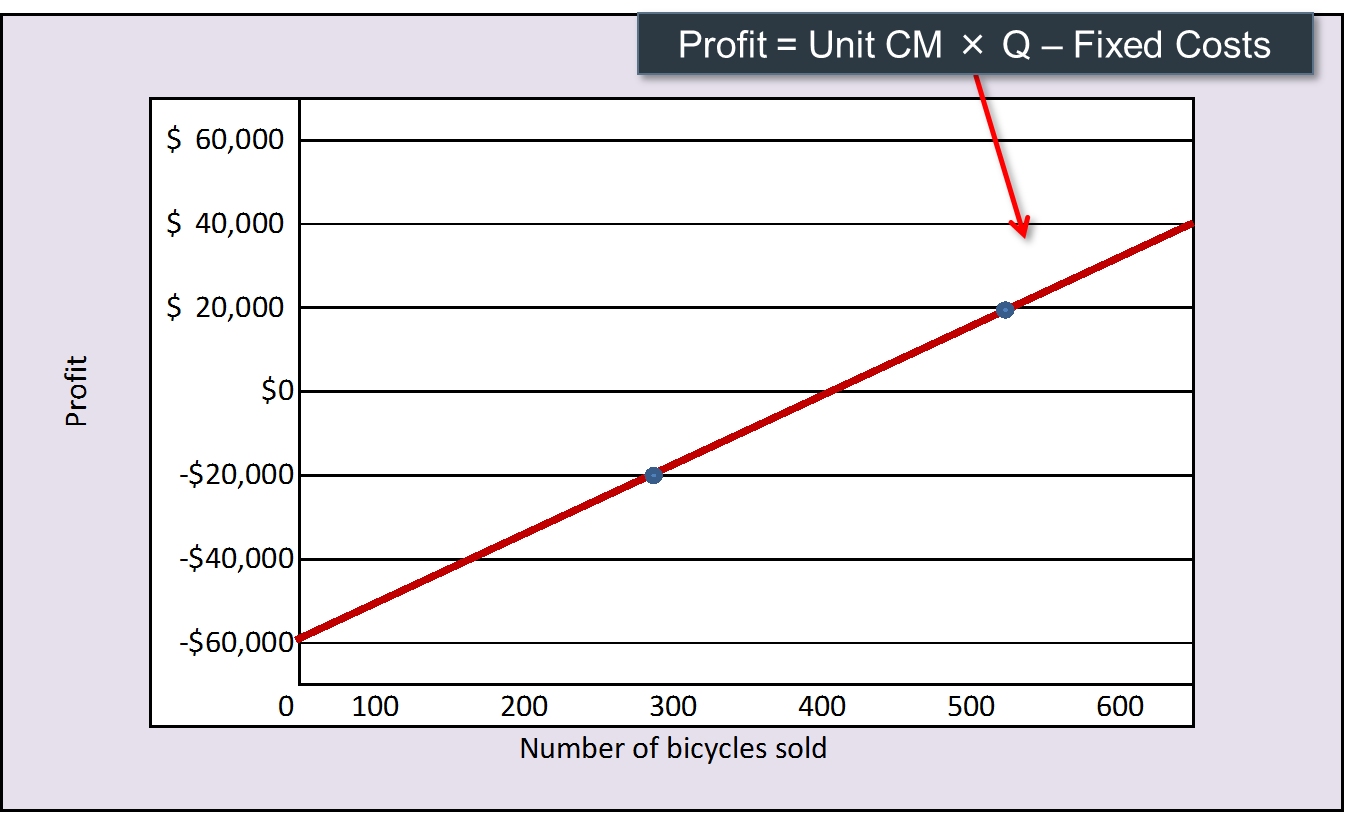 An even simpler form of the C V P graph is called the profit graph.
Preparing the Profit Graph – Showing Break-Even Point
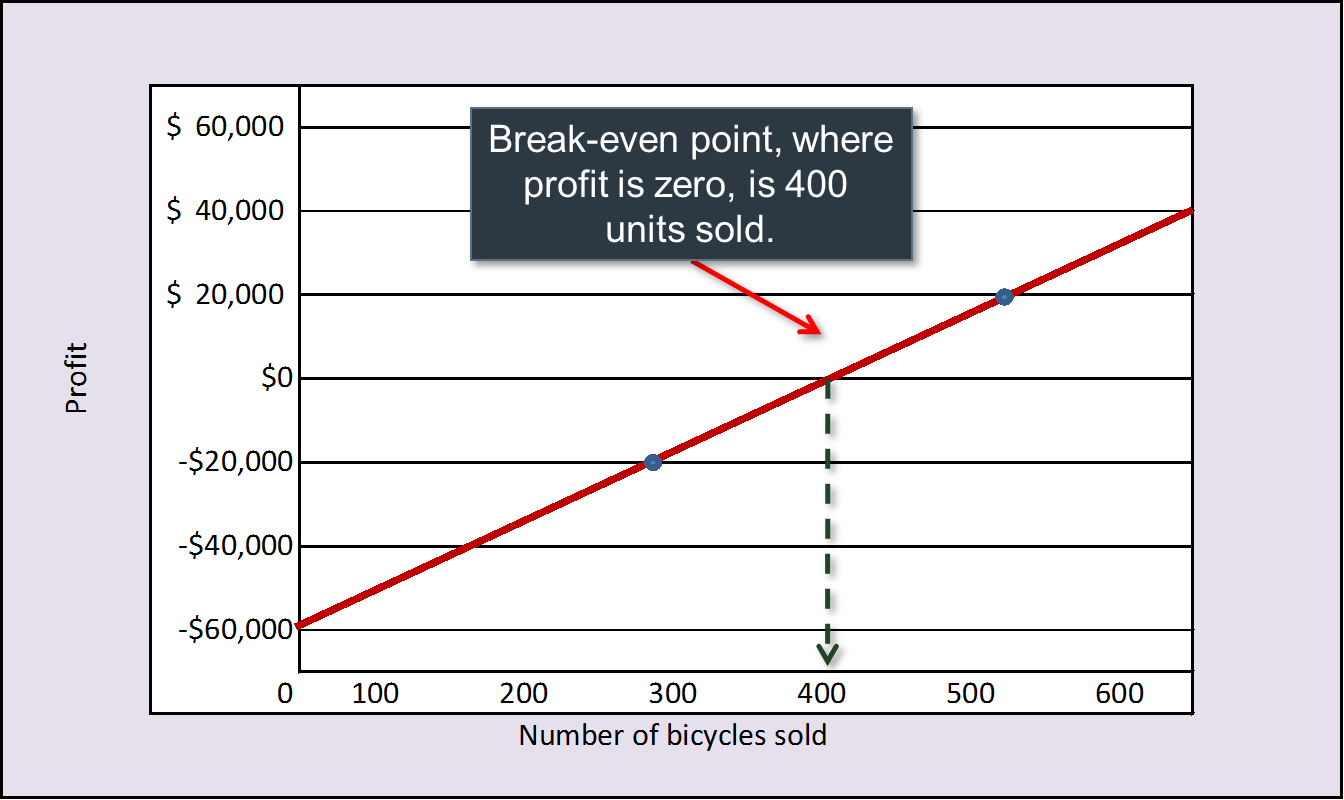 Learning Objective 3
Use the contribution margin ratio (C M ratio) to compute changes in contribution margin and net operating income resulting from changes in sales volume.
Contribution Margin Ratio (C M Ratio) and the Variable Expense Ratio – Step 1
The contribution margin as a percentage of sales is referred to as the contribution margin ratio (C M ratio). This ratio is computed as follows:
For R B C, the contribution margin ratio is calculated as follows:
Each $1.00 increase in sales results in a total contribution margin increase of 40¢.
Contribution Margin Ratio (C M Ratio) and the Variable Expense Ratio – Step 2
The C M ratio can also be calculated by dividing the contribution margin per unit by the selling price per unit.
Contribution Margin Ratio (C M Ratio) and the Variable Expense Ratio – Step 3
The variable expenses as a percentage of sales is referred to as the variable expense ratio. This ratio is computed as follows:
For R B C, the variable expense ratio is calculated as follows:
Contribution Margin Ratio (C M Ratio) and the Variable Expense Ratio – Step 4
Having defined the two terms, it bears emphasizing that the contribution margin ratio and the variable expense ratio can be mathematically related to one another:
Applications of Contribution Ratio
If R B C increases sales from 400 to 500 bikes ($50,000), contribution margin will increase by $20,000 ($50,000 × 40%). Here is the proof:
A $50,000 increase in sales revenue results in a $20,000 increase in C M ($50,000 × 40% = $20,000).
Quick Check 1
Coffee Klatch is an espresso stand in a downtown office building. The average selling price of a cup of coffee is $1.49, and the average variable expense per cup is $0.36. The average fixed expense per month is $1,300. An average of 2,100 cups are sold each month. What is the C M ratio for Coffee Klatch?
a. 1.319.
b. 0.758.
c. 0.242.
d. 4.139.
Quick Check 1a
Coffee Klatch is an espresso stand in a downtown office building. The average selling price of a cup of coffee is $1.49, and the average variable expense per cup is $0.36. The average fixed expense per month is $1,300. An average of 2,100 cups are sold each month. What is the C M ratio for Coffee Klatch?
a. 1.319.
b. Answer: 0.758.
c. 0.242.
d. 4.139.
Applications of Contribution Ratio – Increase in Sales Volume
The relationship between profit and the C M ratio can be expressed using the following equation:
Profit = (C M ratio × Sales) − Fixed expenses
If R B C increased its sales volume to 500 bikes, what would management expect profit or net operating income to be?
Profit = (40% × $250,000) − $80,000
Profit = $100,000 − $80,000
Profit = $20,000
Learning Objective 4
Show the effects on net operating income of changes in variable costs, fixed costs, selling price, and sales volume.
Additional Applications of C V P Concepts – Example 1
Example 1: Change in Fixed Cost and Sales Volume
What is the profit impact if R B C can increase unit sales from 500 to 540 by increasing the monthly advertising budget by $10,000?
Additional Applications of C V P Concepts – Solution to Example 1
Example 1: Change in Fixed Cost and Sales Volume
$80,000 + $10,000 advertising = $90,000
Sales increased by $20,000, but net operating income decreased by $2,000.
Additional Applications of C V P Concepts – A Shortcut
Example 1: Change in Fixed Cost and Sales Volume
A shortcut solution using incremental analysis:
Additional Applications of C V P Concepts – Example 2
Example 2: Change in Variable Costs and Sales Volume
What is the profit impact if R B C can use higher-quality raw materials, thus increasing variable costs per unit by $10, to generate an increase in unit sales from 500 to 580?
Additional Applications of C V P Concepts – Solution to Example 2
Example 2: Change in Variable Costs and Sales Volume
580 units × $310 variable cost/unit = $179,800
Sales increase by $40,000 and net operating income increases by $10,200.
Additional Applications of C V P Concepts – Example 3
Example 3: Change in Fixed Cost, Selling Price, and Sales Volume
What is the profit impact if R B C:
Cuts its selling price $20 per unit,
Increases its advertising budget by $15,000 per month, and
Increases sales from 500 to 650 units per month?
Additional Applications of C V P Concepts – Solution to Example 3
Example 3: Change in Fixed Cost, Selling Price, and Sales Volume
650 units × $480 = $312,000
Sales increase by $62,000,  fixed costs increase by $15,000, and net operating income increases by $2,000.
Additional Applications of C V P Concepts – Example 4
Example 4: Change in Variable Cost, Fixed Cost, and Sales Volume
What is the profit impact if R B C: 
Pays a $15 sales commission per bike sold instead of paying salespersons flat salaries that currently total $6,000 per month, and
Increases unit sales from 500 to 575 bikes?
Additional Applications of CVP Concepts – Solution to Example 4
Example 4: Change in Variable Cost, Fixed Cost, and Sales Volume
575 units × $315 = $181,125
Sales increase by $37,500, fixed expenses decrease by $6,000, and net operating income increases by $12,375.
Additional Applications of C V P Concepts – Example 5
Example 5: Change in Selling Price
If R B C has an opportunity to sell 150 bikes to a wholesaler without disturbing sales to other customers or fixed expenses, what price would it quote to the wholesaler if it wants to increase monthly profits by $3,000?
Additional Applications of C V P Concepts – Solution to Example 5
Example 5: Change in Selling Price
Learning Objective 5
Determine the break-even point.
Break-Even Analysis
The equation and formula methods can be used to determine the unit sales and dollar sales needed to achieve a target profit of zero. Let’s use the R B C information to complete the break-even analysis.
Racing Bicycle Company
Contribution Income Statement
For the Month of June
Break-Even Analysis: Equation Method 1
The equation method relies on the basic profit equation introduced earlier in the chapter. Because Racing Bicycle has only one product, we’ll use the contribution margin form of this equation to perform the break-even calculations. We calculate break-even by solving the equation below.
Profit = Unit C M × Q − Fixed expenses
$0 = $200 × Q − Fixed expenses
Break-Even Analysis: Equation Method 2
In a single product situation, the equation method for computing the unit sales at break-even is:
Profit = Unit C M × Q − Fixed expenses
$0 = $200 × Q − Fixed expenses
$200 × Q = $0 + $80,000
Q = $80,000 ÷ $200
Q = 400 units
Break-Even Analysis: Formula Method
The formula method is a shortcut version of the equation method. It centers on the idea discussed earlier in the chapter that each unit sold provides a certain amount of contribution margin that goes toward covering fixed expenses.
Break-Even Analysis: Dollar Sales
Suppose R B C wants to compute the sales dollars required to break even (earn a target profit of $0). Let’s use the equation method and the formula method to solve this problem.
Break-Even Analysis: Dollar Sales Using Equation Method
The equation method is shown on this slide:
Profit  =  C M ratio × Sales − Fixed expenses
$0  =  40% × Sales − $80,000
40% × Sales = $80,000
Sales = $80,000 ÷ 40%
Sales = $200,000
Break-Even Analysis: Dollar Sales Using C M Ratio
Now let’s use the formula method to calculate the dollar sales at the break-even point:
Dollar sales = $200,000
Quick Check 2
Coffee Klatch is an espresso stand in a downtown office building. The average selling price of a cup of coffee is $1.49, and the average variable expense per cup is $0.36. The average fixed expense per month is $1,300. An average of 2,100 cups are sold each month. What is the break-even sales dollars?
a. $1,300.
b. $1,715.
c. $1,788.
d. $3,129.
Quick Check 2a
Coffee Klatch is an espresso stand in a downtown office building. The average selling price of a cup of coffee is $1.49, and the average variable expense per cup is $0.36. The average fixed expense per month is $1,300. An average of 2,100 cups are sold each month. What is the break-even sales dollars?
a. $1,300.
b. Answer: $1,715.
c. $1,788.
d. $3,129.
Quick Check 3
Coffee Klatch is an espresso stand in a downtown office building. The average selling price of a cup of coffee is $1.49, and the average variable expense per cup is $0.36. The average fixed expense per month is $1,300. An average of 2,100 cups are sold each month. What is the break-even sales in units?
 a. 872 cups.
 b. 3,611 cups.
 c. 1,200 cups.
 d. 1,150 cups.
Quick Check 3a
Coffee Klatch is an espresso stand in a downtown office building. The average selling price of a cup of coffee is $1.49, and the average variable expense per cup is $0.36. The average fixed expense per month is $1,300. An average of 2,100 cups are sold each month. What is the break-even sales in units?
 a. 872 cups.
 b. 3,611 cups.
 c. 1,200 cups.
 d. Answer: 1,150 cups.
Learning Objective 6
Determine the level of sales needed to achieve a desired target profit.
Target Profit Analysis
In target profit analysis, we estimate what sales volume is needed to achieve a specific target profit. 
We can compute the number of units that must be sold to attain a target profit using either the:
Equation method, or
Formula method.
Target Profit Analysis – Equation Method
Profit  =  Unit C M × Q − Fixed expenses
Our goal is to solve for the unknown “Q” which represents the quantity of units that must be sold to attain the target profit.
Target Profit Analysis – Equation Method Solution
Suppose R B C’s management wants to know how many bikes must be sold to earn a target profit of $100,000.
Profit  =  Unit C M × Q − Fixed expenses
$100,000  =  $200 × Q − $80,000
$200 × Q  =  $100,000 + $80,000
Q  =  ($100,000 + $80,000) ÷ $200
Q  =  900 units
Target Profit Analysis – Formula Method
The formula method uses the following equation:
Target Profit Analysis – Formula Method Solution
Suppose R B C wants to know how many bikes must be sold to earn a profit of $100,000.
Unit sales = 900 units
Target Profit Analysis – Formula Method Sales Dollars
We can also compute the target profit in terms of sales dollars using either the equation method or the formula method.
Target Profit Analysis – Equation Method Sales Dollars Solution
Suppose R B C management wants to know the sales volume that must be generated to earn a target profit of $100,000.
Profit  =  C M ratio × Sales – Fixed expenses
$100,000  =  40% × Sales – $80,000
40% × Sales = $100,000 + $80,000
Sales = ($100,000 + $80,000) ÷ 40%
Sales = $450,000
Target Profit Analysis – Formula Method Sales Dollars Solution
Dollar sales =  $450,000
Quick Check 4
Coffee Klatch is an espresso stand in a downtown office building. The average selling price of a cup of coffee is $1.49, and the average variable expense per cup is $0.36. The average fixed expense per month is $1,300. Use the formula method to determine how many cups of coffee would have to be sold to attain a target profit of $2,500 per month.
a. 3,363 cups.
b. 2,212 cups.
c. 1,150 cups.
d. 4,200 cups.
Quick Check 4a
Coffee Klatch is an espresso stand in a downtown office building. The average selling price of a cup of coffee is $1.49, and the average variable expense per cup is $0.36. The average fixed expense per month is $1,300. Use the formula method to determine how many cups of coffee would have to be sold to attain a target profit of $2,500 per month.
a. Answer: 3,363 cups.
b. 2,212 cups.
c. 1,150 cups.
d. 4,200 cups.
Quick Check 5
Coffee Klatch is an espresso stand in a downtown office building. The average selling price of a cup of coffee is $1.49, and the average variable expense per cup is $0.36. The average fixed expense per month is $1,300. Use the formula method to determine the sales dollars that must be generated to attain a target profit of $2,500 per month.
a. $2,550.
b. $5,013.
c. $8,458.
d. $10,555.
Quick Check 5a
Coffee Klatch is an espresso stand in a downtown office building. The average selling price of a cup of coffee is $1.49, and the average variable expense per cup is $0.36. The average fixed expense per month is $1,300. Use the formula method to determine the sales dollars that must be generated to attain a target profit of $2,500 per month.
a. $2,550.
b. Answer: $5,013.
c. $8,458.
d. $10,555.
Learning Objective 7
Compute the margin of safety and explain its significance.
Margin of Safety in Dollars
The margin of safety is the excess of budgeted or actual sales dollars over the break-even volume of sales dollars. It is the amount by which sales can drop before losses are incurred. The higher the margin of safety, the lower the risk of not breaking even and incurring a loss.
Margin of safety in dollars = Total sales  −  Break-even sales
Let’s look at R B C and determine the margin of safety.
Margin of Safety in Dollars – Example
If we assume that R B C has actual sales of $250,000, given that we have already determined  the break-even sales to be $200,000, the margin of safety is $50,000 as shown.
Margin of Safety Percentage
R B C’s margin of safety can be expressed as 20% of sales ($50,000 ÷ $250,000).
Margin of Safety in Units
The margin of safety can be expressed in terms of the number of units sold. The margin of safety at R B C is $50,000, and each bike sells for $500; hence, R B C’s margin of safety is 100 bikes.
Quick Check 6
Coffee Klatch is an espresso stand in a downtown office building. The average selling price of a cup of coffee is $1.49, and the average variable expense per cup is $0.36. The average fixed expense per month is $1,300. An average of 2,100 cups are sold each month. What is the margin of safety expressed in cups?
a. 3,250 cups.
b. 950 cups.
c. 1,150 cups.
d. 2,100 cups.
Quick Check 6a
Coffee Klatch is an espresso stand in a downtown office building. The average selling price of a cup of coffee is $1.49, and the average variable expense per cup is $0.36. The average fixed expense per month is $1,300. An average of 2,100 cups are sold each month. What is the margin of safety expressed in cups?
a. 3,250 cups.
b. Answer: 950 cups.
c. 1,150 cups.
d. 2,100 cups.
Margin of safety = Total sales – Break-even sales
= 2,100 cups − 1,150 cups
= 950 cups
Cost Structure and Profit Stability
Cost structure refers to the relative proportion of fixed and variable costs in an organization. Managers often have some latitude in determining their organization’s cost structure.
Cost Structure and Profit Stability – High and Low Fixed Cost Structures
There are advantages and disadvantages to high fixed cost (or low variable cost) and low fixed cost (or high variable cost) structures.
An advantage of a high fixed cost structure is that income will be higher in good years compared to companieswith a lower proportion of fixed costs.
Companies with low fixed cost structures enjoy greater stability in income across good and bad years.
A disadvantage of a high fixed cost structure is that income will be lower in bad years compared to companies with a lower proportion of fixed costs.
Learning Objective 8
Compute the degree of operating leverage at a particular level of sales and explain how it can be used to predict changes in net operating income.
Operating Leverage
Operating leverage is a measure of how sensitive net operating income is to percentage changes in sales. It is a measure, at any given level of sales, of how a percentage change in sales volume will affect profits.
Operating Leverage – Example
To illustrate, let’s revisit the contribution income statement for R B C.
Operating Leverage – Changes in Profit
With an operating leverage of 5, if R B C increases its sales by 10%, net operating income would increase by 50%.
Here’s the verification!
Operating Leverage – Proof of Changes
10% increase in sales from
$250,000 to $275,000 . . .
. . . results in a 50% increase in
income from $20,000 to $30,000.
Quick Check 7
Coffee Klatch is an espresso stand in a downtown office building. The average selling price of a cup of coffee is $1.49, and the average variable expense per cup is $0.36. The average fixed expense per month is $1,300. An average of 2,100 cups are sold each month. What is the operating leverage?
a. 2.21.
b. 0.45.
c. 0.34.
d. 2.92.
Quick Check 7a
Coffee Klatch is an espresso stand in a downtown office building. The average selling price of a cup of coffee is $1.49, and the average variable expense per cup is $0.36. The average fixed expense per month is $1,300. An average of 2,100 cups are sold each month. What is the operating leverage?
a. Answer: 2.21.
b. 0.45.
c. 0.34.
d. 2.92.
Quick Check 8
At Coffee Klatch, the average selling price of a cup of coffee is $1.49, the average variable expense per cup is $0.36, the average fixed expense per month is $1,300, and an average of 2,100 cups are sold each month.
If sales increase by 20%, by how much should net operating income increase?
a. 30.0%.
b. 20.0%.
c. 22.1%.
d. 44.2%.
Quick Check 8a
At Coffee Klatch, the average selling price of a cup of coffee is $1.49, the average variable expense per cup is $0.36, the average fixed expense per month is $1,300, and an average of 2,100 cups are sold each month.
If sales increase by 20%, by how much should net operating income increase?
a. 30.0%.
b. 20.0%.
c. 22.1%.
d. Answer: 44.2%.
Verify Increase in Profit
Structuring Sales Commissions
Companies generally compensate salespeople by paying them either a commission based on sales or a salary plus a sales commission. Commissions based on sales dollars can lead to lower profits in a company.
Let’s look at an example.
Structuring Sales Commissions – Example
Pipeline Unlimited produces two types of surfboards, the XR7 and the Turbo. The XR7 sells for $100 and generates a contribution margin per unit of $25. The Turbo sells for $150 and earns a contribution margin per unit of $18.
The sales force at Pipeline Unlimited is compensated based on sales commissions.
Structuring Sales Commissions – Solution
If you were on the sales force at Pipeline, you would push hard to sell the Turbo even though the XR7 earns a higher contribution margin per unit.
To eliminate this type of conflict, commissions can be based on contribution margin rather than on selling price alone.
Learning Objective 9
Compute the break-even point for a multiproduct company and explain the effects of shifts in the sales mix on contribution margin and the break-even point.
Definition of Sales Mix
Sales mix is the relative proportion in which a company’s products are sold.
Different products have different selling prices, cost structures, and contribution margins.
When a company sells more than one product, break-even analysis becomes more complex as the following example illustrates.
Let’s assume R B C sells bikes and carts and that the sales mix between the two products remains the same.
Sales Mix and Break-Even Analysis 1
Bikes comprise 45% of R B C’s total sales revenue, and the carts comprise the remaining 55%. R B C provides the following information:
Sales Mix and Break-Even Analysis 2
*Rounding error
End of Chapter 5
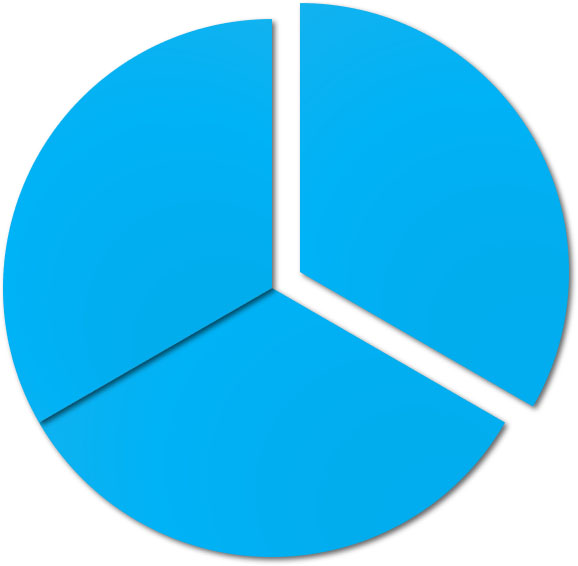 © 2021 McGraw Hill. All rights reserved. Authorized only for instructor use in the classroom. No reproduction or further distribution permitted without the prior written consent of McGraw Hill.
Accessibility Content: Text Alternatives for Images
C V P Relationships in Equation Form – Example – Text Alternative
Return to parent-slide containing images.
The equation for profit is Profit equals the quantity Sales minus Variable expenses minus Fixed expenses. The data to input for Sales are 401 units times $500. The data to input for Variable expenses are 401 units times $300. The number to input for Fixed expenses is $80,000.
Return to parent-slide containing images.
C V P Relationships in Equation Form – Detail Breakdown – Text Alternative
Return to parent-slide containing images.
The equation for profit is Profit equals the quantity Sales minus Variable expenses minus Fixed expenses. Additional equations are shown below this. The equation on the left is for Sales: Quantity sold (Q) times Selling price per unit (P) equals Sales (Q times P). The equation on the right is for Variable expenses: Quantity sold (Q) times Variable expenses per unit (V) equals Variable expenses (Q times V).
Return to parent-slide containing images.